XIV  ГОРОДСКАЯ МЕЖШКОЛЬНАЯ КОНФЕРЕНЦИЯ
                           «ПЕРВЫЕ  ШАГИ В НАУКУ»
Дипломатические игры накануне Отечественной войны 1812 года
Выполнил: Улбутов Михаил
Ученик 6 «Б» класса
МБОУ гимназии «Перспектива»
ПРОБЛЕМА: роль дипломатии в вопросах войны и мира

ЦЕЛЬ: изучить и проанализировать русско-французские взаимоотношения после заключения Тильзитского мира в 1807 году

ЗАДАЧИ: 
Рассмотреть встречу императоров в Эрфурте в 1808 году;
 Рассмотреть события, способствовавшие         охлаждению отношений между императорами, приведшие впоследствии к вооруженному конфликту;
Проанализировать Эрфуртскую конвенцию;
Сформулировать и проанализировать основные          противоречия в международных интересах   Франции и России.
ВСТРЕЧА В ЭРФУРТЕ
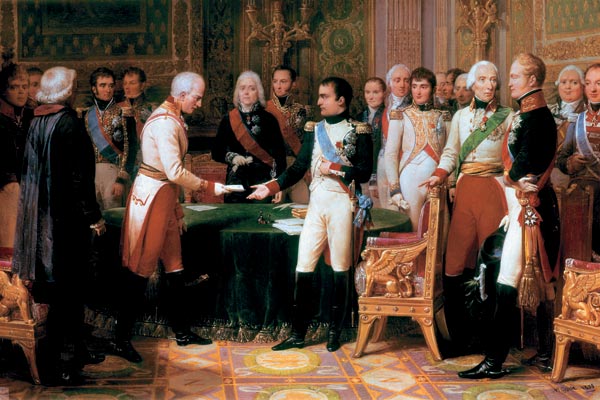 27 сентября 1808 года
Австрийский вопрос
Прусский
 вопрос
Польский вопрос
Английский 
вопрос
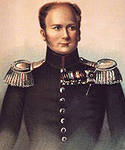 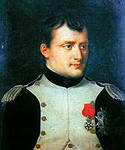 Австрийский вопрос
… предполагаемый разгром австрийской монархии «следует рассматривать как предвестник нашего разгрома, как средство для него»
П.А. Толстой
Цели Наполеона:
1) Обеспечить себе тылы для завершения завоевания Испании;
2) «при помощи коварных уловок побудить Александра принять участие в новой войне»
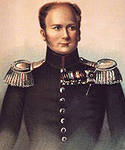 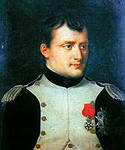 Польский вопрос
«Польское королевство никогда не будет восстановлено», т.к.:
1) это означало отторжение от России значительных территорий Белой Руси, Литвы и Украины;
2) попытки восстановить польское государство могли привести к росту освободительного движения на территориях, отошедших к ней при разделах Польши
Образованное Герцогство Варшавское Наполеон хотел использовать как плацдарм Французской империи в Восточной Европе, с помощью которого он мог оказывать давление на Пруссию, Австрию и Россию
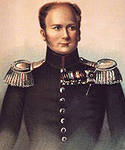 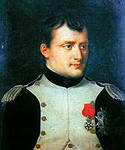 Английский
вопрос
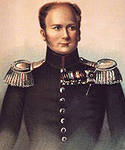 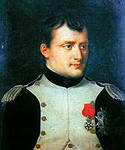 Прусский вопрос
… предполагаемый разгром австрийской монархии «следует рассматривать как предвестник нашего разгрома, как средство для него»
П.А. Толстой